“疫”如反掌
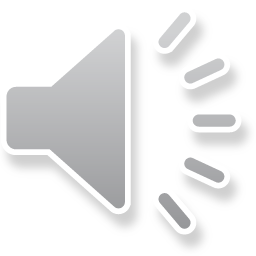 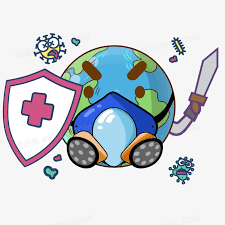 龍華國中  特教團隊
1、請問這一次所爆發的疫情，最早發生在中國的哪個城市?
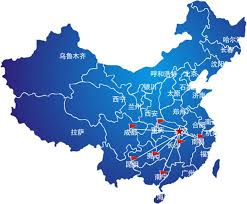 武漢市/
湖北省
中國內陸最大的水陸空交通樞紐、
  長江中游航運中心
武漢城市總面積相當於3個高雄市/8個香港 
  /12個新加坡。
2、這次的病毒肺炎，你知道他的正式名稱是什麼嗎?
1.武漢肺炎
2.新型冠狀病毒肺炎
  (簡稱新冠肺炎)
3.嚴重特殊傳染性肺炎
4.COVID-19
3、引發新冠肺炎的病毒名稱為何?這個病毒的源頭很有可能是來自哪一種動物?
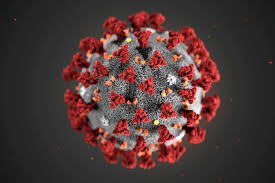 1.冠狀病毒

2.蝙蝠
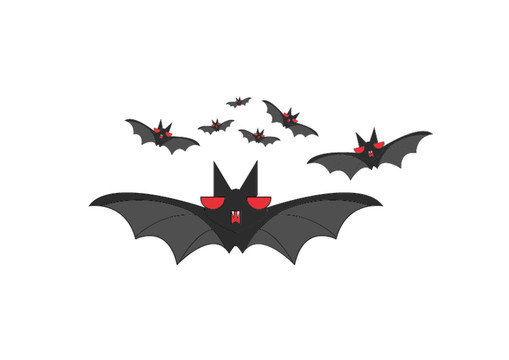 4、大雄在新聞上，常聽到三個英文字母 (世界衛生組織)，
你覺得大雄聽到的三個字母可能是什麼呢?
縮寫：WHO
組織名：
World Health Organization
5.若想要了解更多新冠肺炎的訊息，可上哪個網站了解?
衛生福利部疾病管制署
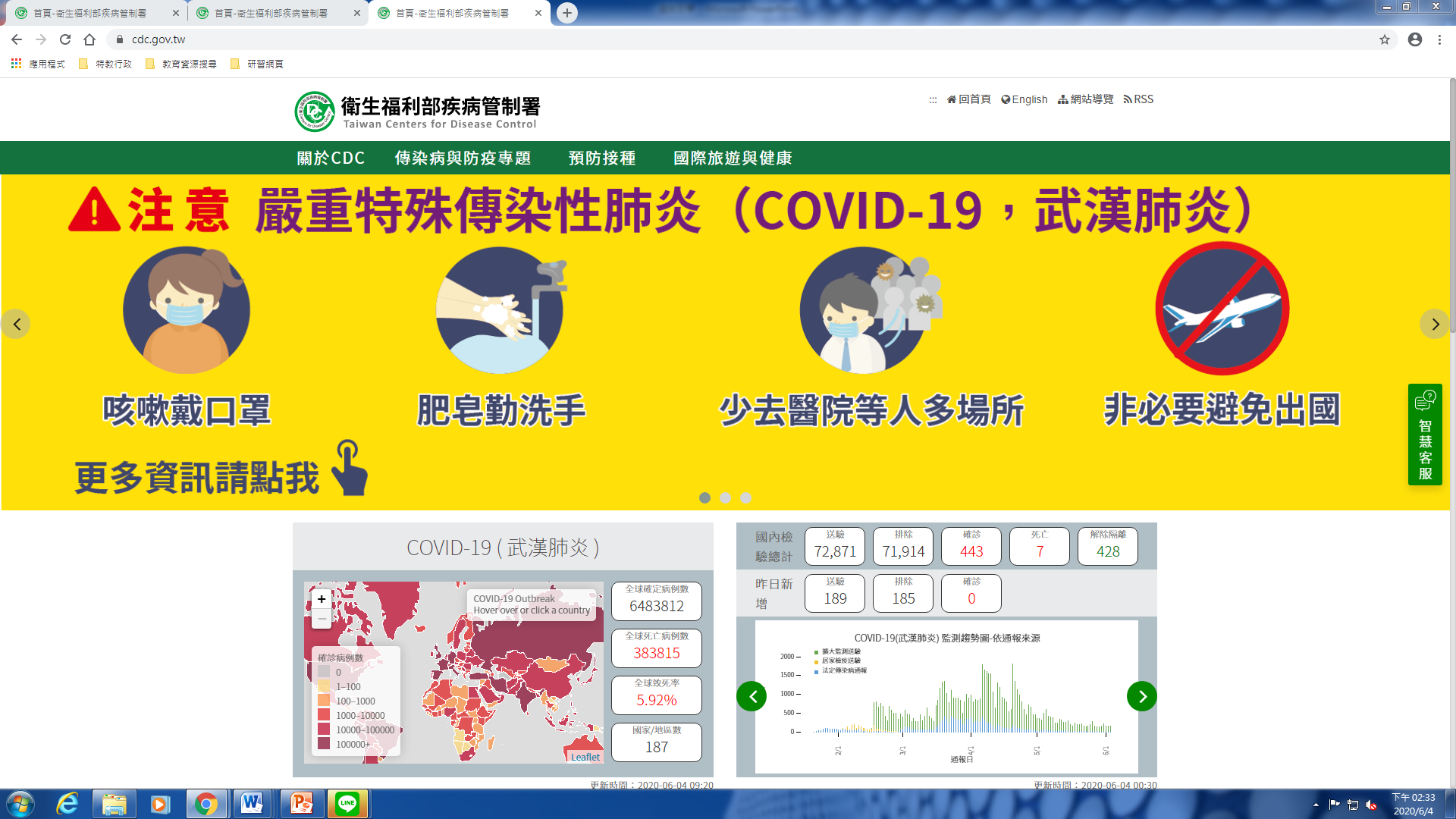 衛生福利部疾病管制署
嚴重特殊傳染性疾病相關訊息
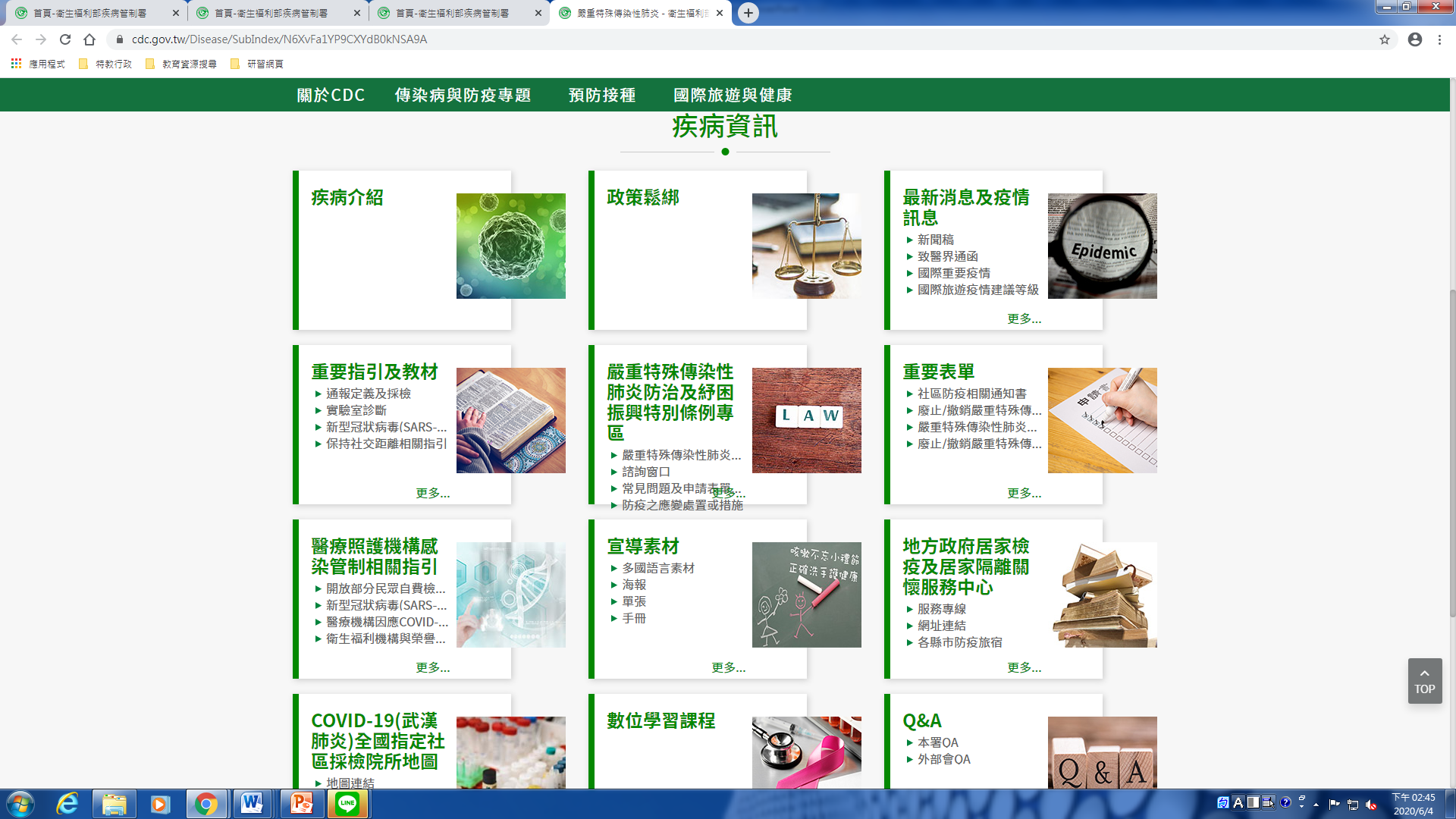 6、大野狼覺得自己呼吸怪怪的， 
  又不斷咳嗽，他想進一步確認自
  己的身體或疫情的狀況，請問他
  可以撥打哪一個電話號碼呢?
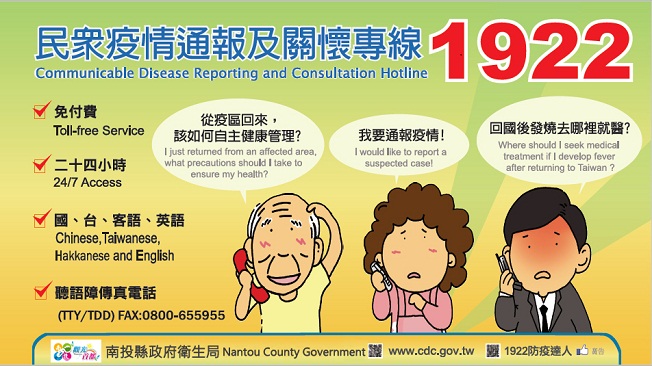 7、小丸子今天早上在校門口量額溫的時候，被老師隔離在一旁，你覺得她的額溫可能高於幾度呢?
額溫37.5度
耳溫38度    
就是發燒
8、黃金鼠正在讀「防疫小撇步」的文宣，你覺得黃金鼠可能看到哪些內容呢?試著列舉二個吧!
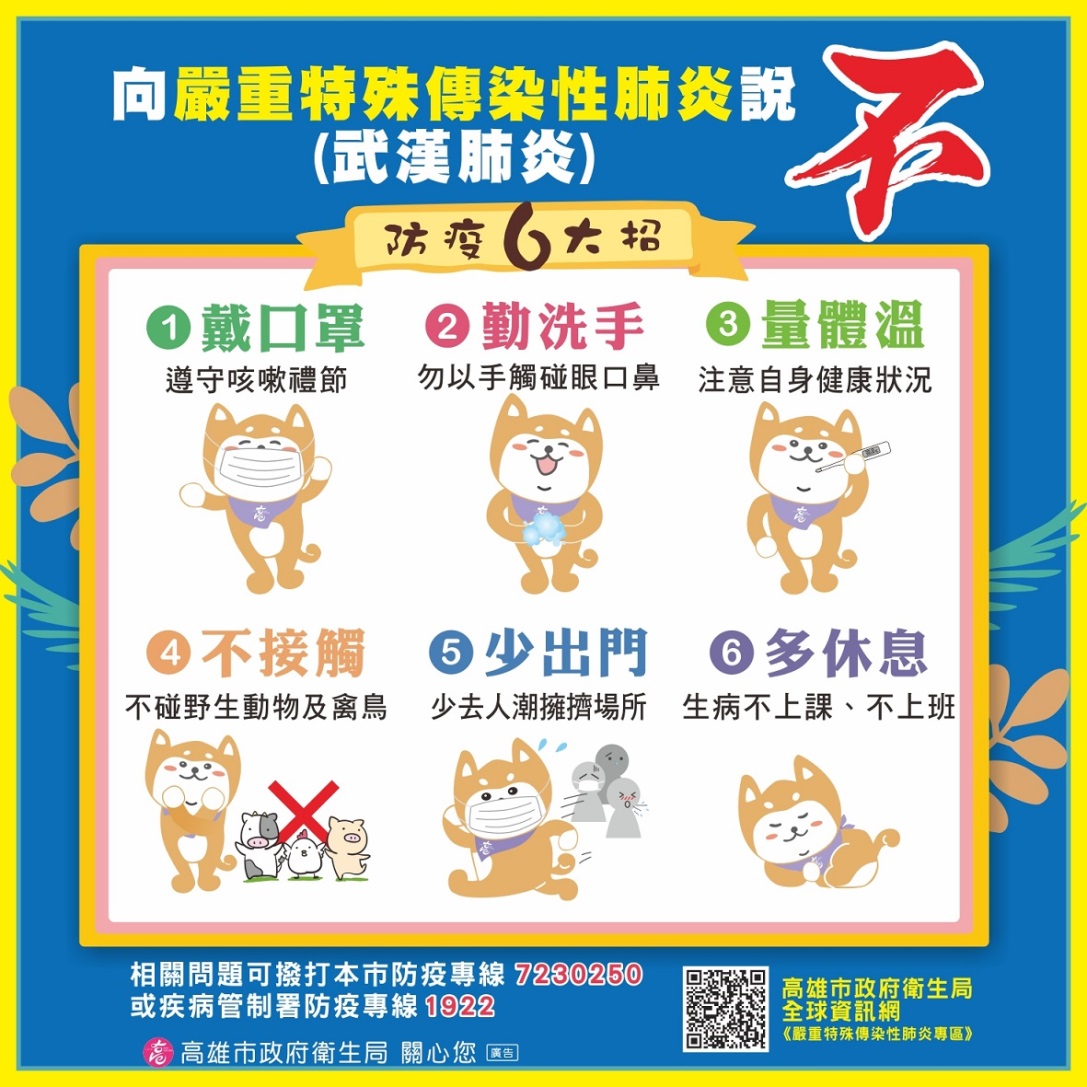 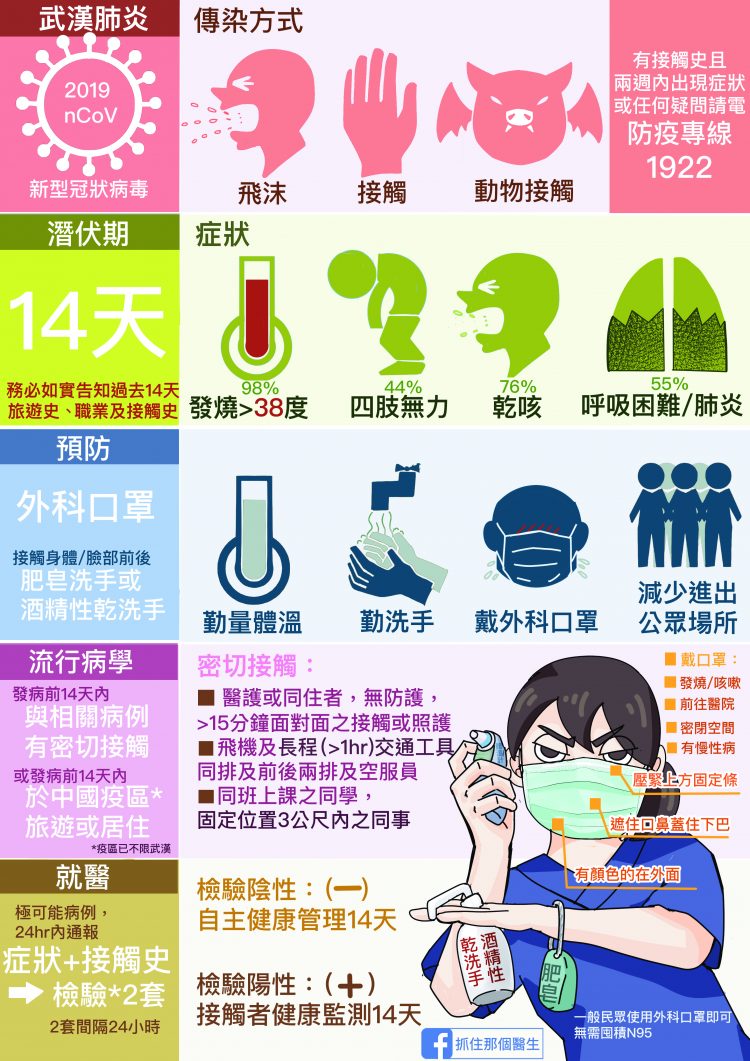 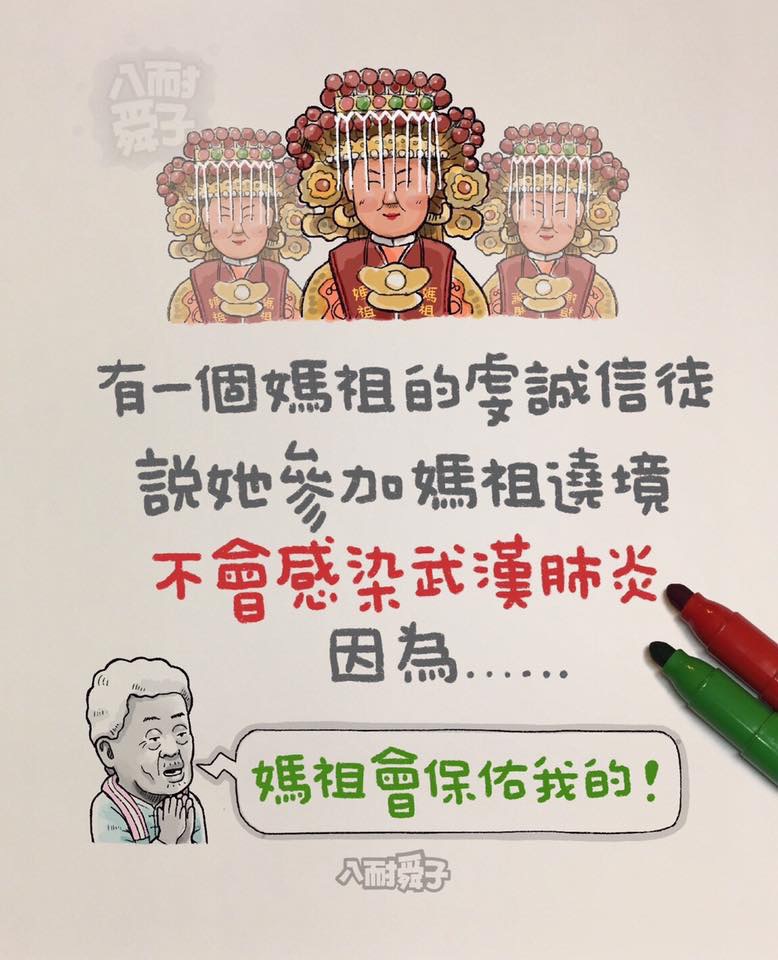 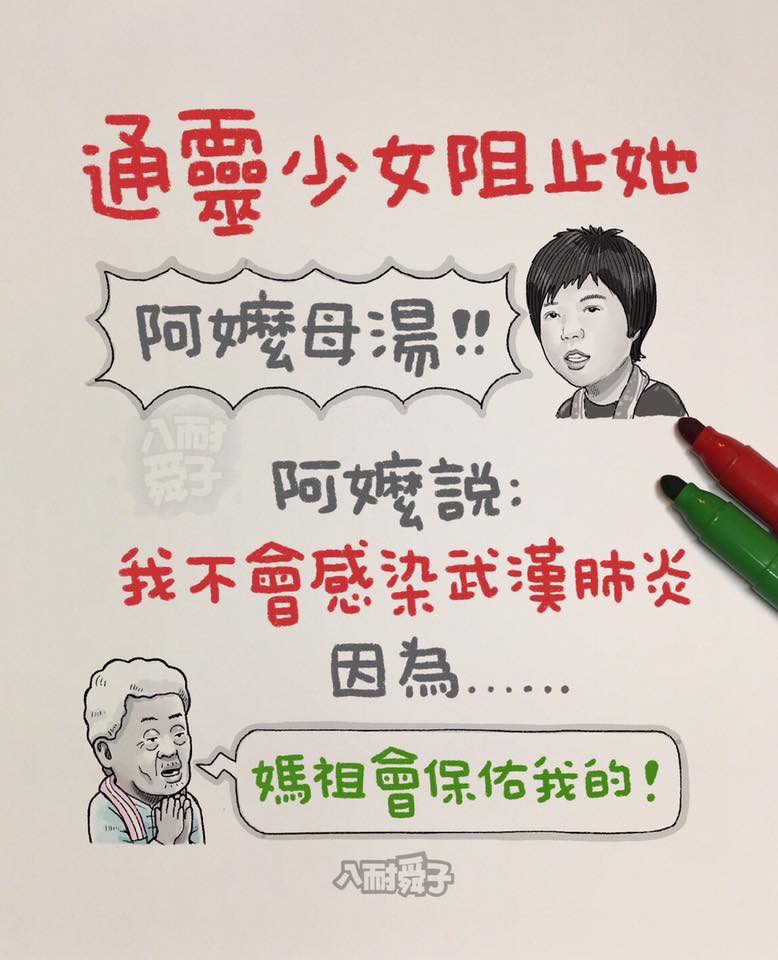 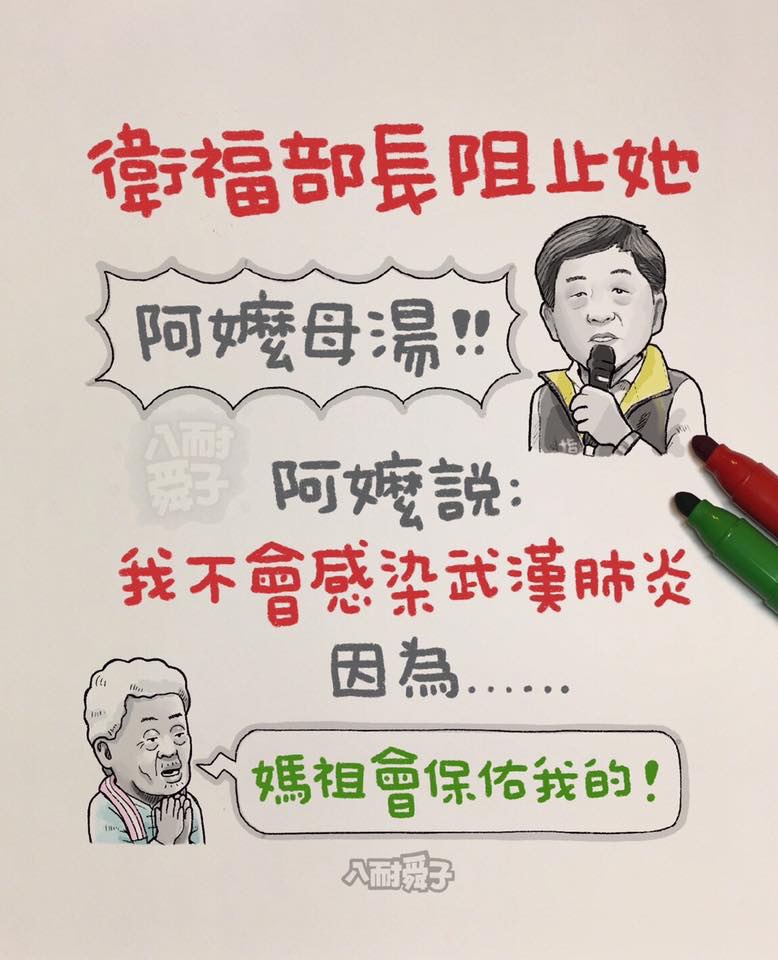 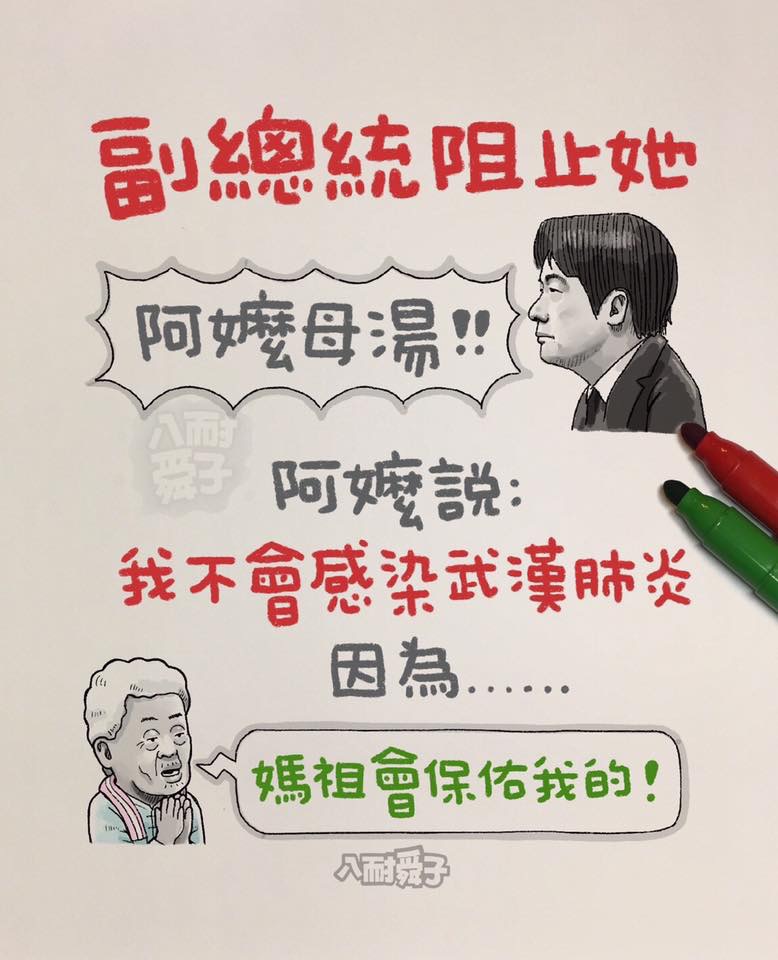 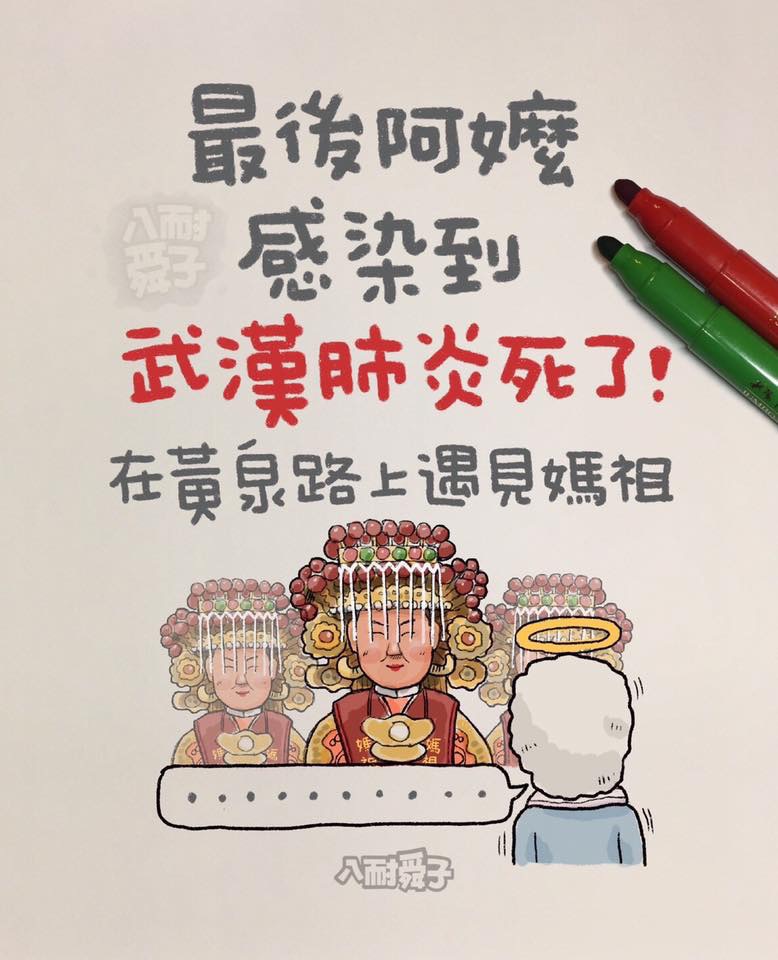 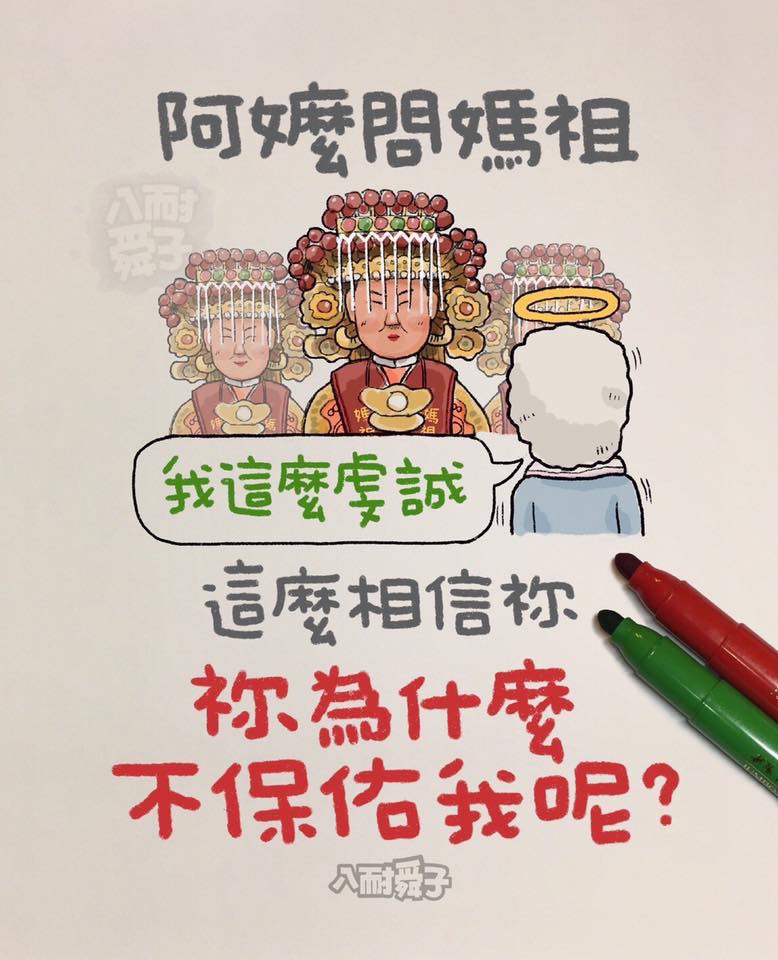 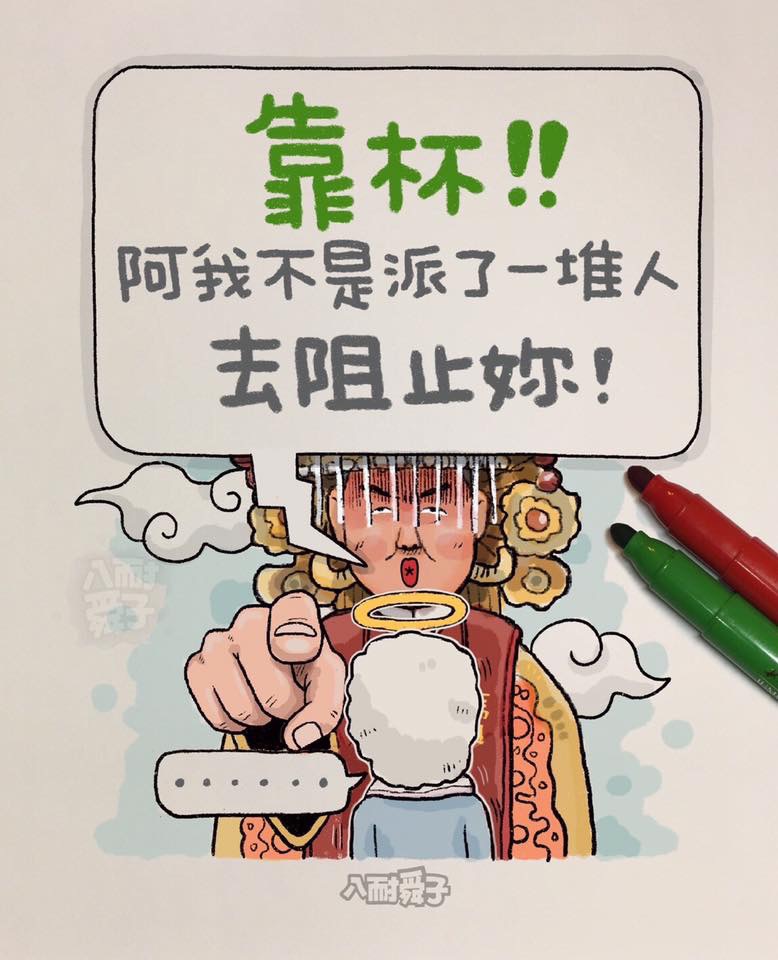 9、洗手是防疫的重要一環,請問你知道洗手的七字訣嗎?
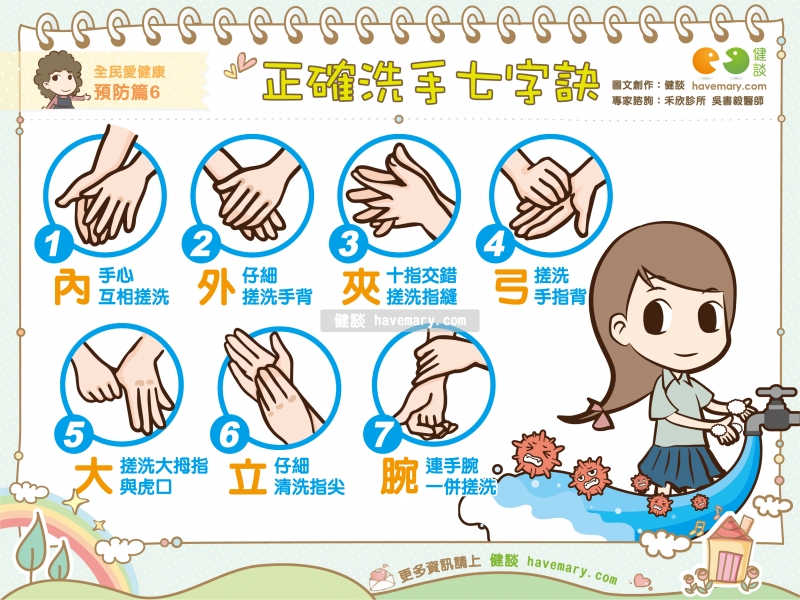 10.健保快易通購買口罩流程
10、這次的疾病名稱，常常與2003年的一個疾病相提並論，你知道2003年那次的疫情名稱是什麼嗎?
SARS
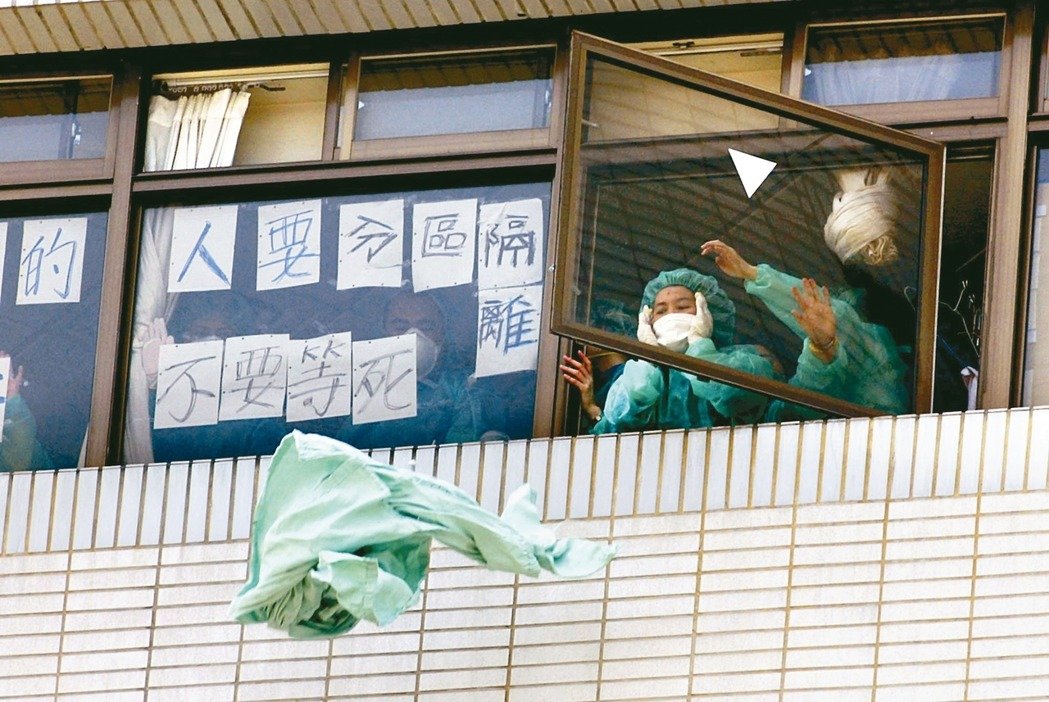 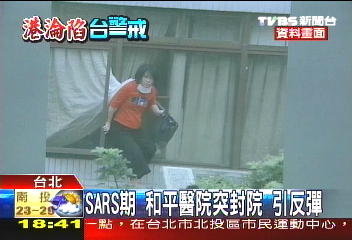 11、皮卡丘正在調製殺菌用的酒精，你覺得皮卡丘要調製多少濃度的酒精，才有辦法殺菌呢?
75%的酒精
★75%酒精，兼具凝固和穿透的作用，效果最好。
★95%酒精濃度雖然較高，
  但只能凝固病原體外層的蛋白質而無法穿透到內層，
  內層並未殺菌，消毒殺菌效果反而不好。
11、只要你關心疫情的話，你會看到一個很盡責的指揮官，同時也是衛福部長，你有留意過他的名字是什麼嗎?
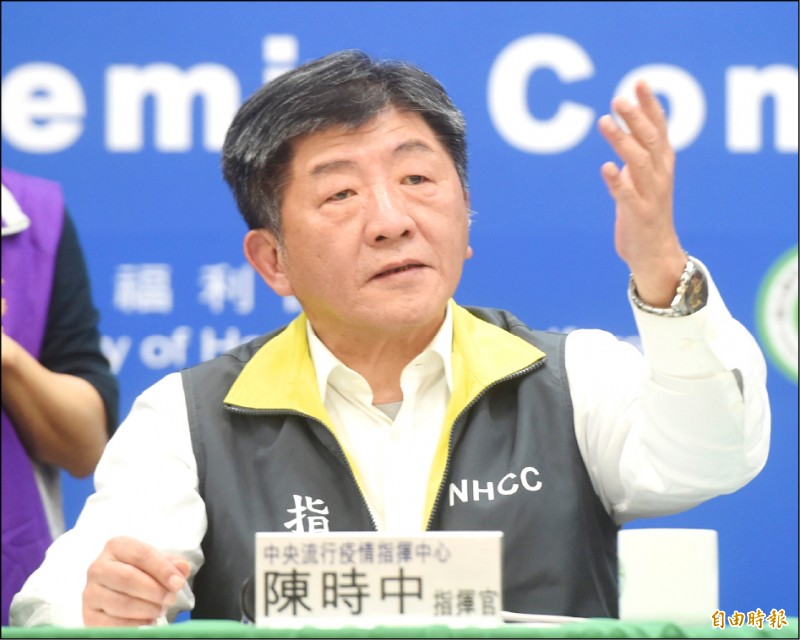 陳時中部長
恭喜你!成為防疫小達人!

要勤洗手，常戴口罩，
並留意自己的身體狀況哦!